Velkommen til gruppetime i IN1000 
21. august 2020
Jessie Yue Guan
Planen for i dag
Bli kjent med hverandre

Praktisk informasjon

Faglig gjennomgang


Selvstendig arbeid

Jobbe med oblig eller oppgaver

Rekke opp hånden og få hjelp
Litt om meg :)
Jessie Yue Guan

Fact or fiction?

yuegu@uio.no
Litt om dere :)
Bli-kjent-opprop

Hva heter du?

Hvor gammel er du?

Hvilken retning går du?

Hva gjorde du før studiestart?

En sannhet og en løgn
Emnesiden og semestersiden
Emnesiden
https://www.uio.no/studier/emner/matnat/ifi/IN1000/

Semestersiden
https://www.uio.no/studier/emner/matnat/ifi/IN1000/h20/index.html

Sjekk semestersiden ofte! Her kommer det viktig informasjon!
Forkurs og kart over bygget
Forkurs
https://uio.instructure.com/courses/22238

Kart over bygget
http://magnusli.no/ifirooms/
Studieadministrasjonen
Studieveiledning

Permisjon & deltidsstudier

Utveksling
Masteropptak

Tilrettelagt eksamen

Ikke levert oblig før fristen
Sitter i 4. etg i bygg B
Åpen man-fre ca. kl 9-10 og 12-15
Termvakt
Adgang til bygget

Bruk av printere

Nedlastning av programmer

Førstelinje IT-support


Sitter i 1. etg ved kantina
Åpen man-fre kl 8-18
[Speaker Notes: Andrelinje i Kristen Nygårds Hus over gata]
UiO-mailen og videresending
UiO-mailen
https://mail.uio.no

Automatisk videresending til en annen e-postkonto
https://support.office.com/nb-no/article/bruke-regler-til-%C3%A5-videresende-meldinger-automatisk-45aa9664-4911-4f96-9663-ece42816d746

Sjekk UiO-mailen ofte! Her kommer det også viktig informasjon!
MineStudier og kalenderoppsett
MineStudier
https://minestudier.uio.no/

Automatiske oppdateringer til en annen kalender
https://www.uio.no/tjenester/it/utdanning/minestudier/hjelp/abonnere.html
Devilry: Innlevering av obliger
Devilry
https://devilry.ifi.uio.no/

Lever så mange ganger du vil før fristen, retteren ser kun på den siste innleveringen
Det er bedre å få 3/5 poeng for en ikke-helt-ferdig innlevering enn 0/5 poeng for ingenting!
Trix-oppgaver: Trening i å programmere
Trix-oppgaver
https://trix.ifi.uio.no/course/8

Ikke alle oppgaver har løsningsforslag
Du kan filtrere oppgavene basert på uke og tema
MatterMost: Stille og svare på spørsmål
MatterMost
https://www.uio.no/studier/emner/matnat/ifi/IN1000/h20/praktisk-informasjon/mattermost.html

IKKE PUBLISER OBLIG-KODE!!!
[Speaker Notes: Fungerer foreløpig ikke, blir nok fikset snart, bruk UiO-mailen istedet]
Gruppetimene
Felles undervisning også individuelt arbeid

Si fra hvis dere har noen ønsker

Ikke obligatorisk oppmøte, men sterkt anbefalt!!!

Kan ikke bytte gruppe pga. smittevern og smittesporing
Obligatoriske innleveringer
Obligatoriske innleveringer
https://www.uio.no/studier/emner/matnat/ifi/IN1000/v20/obliger/
Oblig 1 til 6
Cirka 1 ukes frist
Kan ikke utsettes pga. sykdom
Kan ikke få nytt forsøk
Må få 19 av 29 poeng for å bestå
Oblig 7 og 8
Cirka 2 ukers frist
Kan utsettes pga. sykdom
Kan muligens få nytt forsøk
Må få godkjent på begge
Eksamen
Eksamen
https://www.uio.no/studier/emner/matnat/ifi/IN1000/h20/eksamen/index.html

Eksamenslokalet er ikke på UiO og ligger langt unna sentrum så møt opp i god tid!
Banen/bussen blir som oftest full, du får kanskje ikke plass, det kan være forsinkelser, osv.

Dere blir delt opp i tre grupper pga. avstandsregelen og kapasitetsbegrensninger
Kan skje endringer basert på utviklingen av viruset og antall smittede!!!
Programmer, filer, mapper (generelt)
Programmene kan deles inn i ulike kategorier

Kommandolinje
For eksempel: PowerShell (Windows), Ledetekst (Windows), Terminal (MAC), Shell (Linux)


Nettlesere
For eksempel: Internet Explorer, FireFox, Google Chrome, Safari, Microsoft Edge, Opera, osv.
Datamaskiner inneholder ulike programmer

Tekstbehandlingsprogrammer/ Tekstredigeringsprogrammer/ Skriveprogrammer
For eksempel: NotePad, Word, OneNote, Atom (ish), osv.

Filbehandlingsprogram/ Filorganiseringsprogram
For eksempel: File Explorer/Filutforsker (Windows), Finder (MAC), osv.
Programmer, filer, mapper (generelt)
Mapper kan sees på som esker
Kan ha mange mapper/esker inni hverandre
Har en hierarkisk struktur, se bilde på neste slide
Programmene består av filer og mapper

Filer kan sees på som innhold
Kan ha forskjellige navn og filtyper 
Refereres til ved hjelp av filnavn.filtype

Noen eksempler på filyper er…
Bilder: jpg, png, gif, osv.
Lyd: mp3, wav, wma, osv.
Video: mp4, svf, mpv, osv.
Tekst: txt, docx, py, osv.
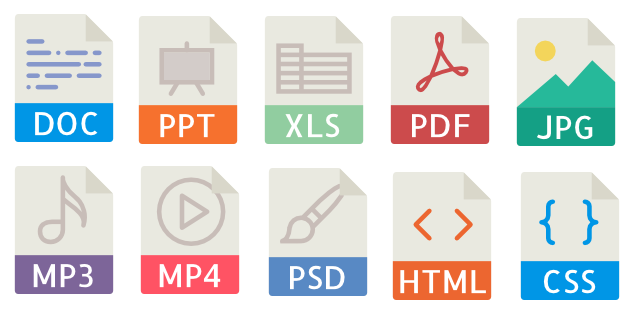 Programmer, filer, mapper (generelt)
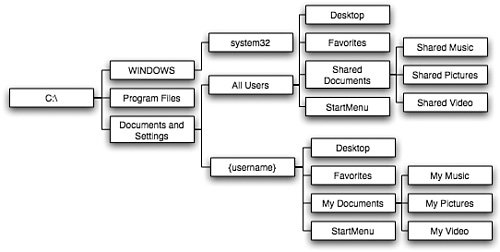 Programmer, filer, mapper (dette kurset)
Atom består av filer og mapper
Python 3.7 består av filer og mapper


Dere skal ved hjelp av tekstbehandlingsprogrammet Atom og programmeringsspråket Python lage deres egne programmer som består av py-filer. Disse programmene skal oppnå et eller flere mål og løse et eller flere problemer og kan kjøres/testes/brukes ved hjelp av en kommandolinje.
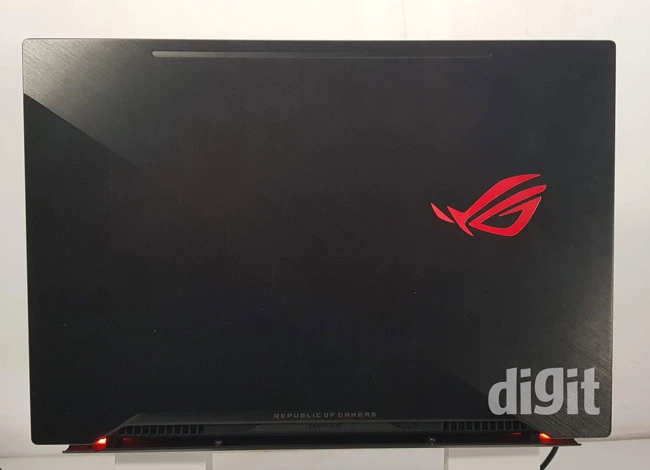 Terminalen/Kommandolinja
Det er her du kjører/tester/bruker programmene dine, men du får ikke skrevet dem

Søk etter programmet…
Ledetekst/Command Line på Windows
Terminal på Mac
Terminal på Linux
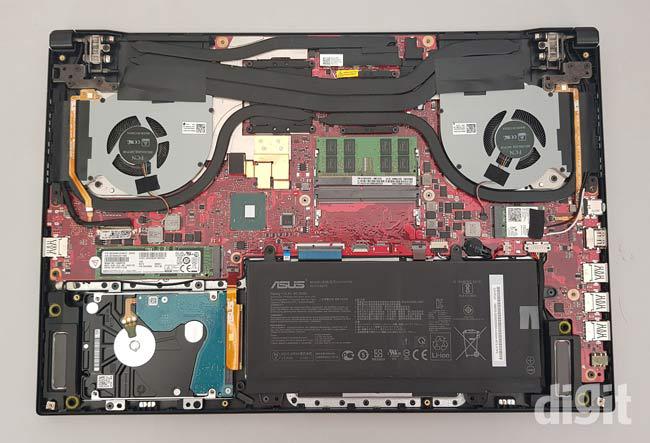 Atom
Det er her du skriver programmene dine, men du får ikke kjørt/testet/brukt dem

Husk hvilken mappe du befinner deg i og husk å lagre filen hvis du har endret den!!!

Tip 1: Sørg for at «Show Welcome Guide when opening Atom» IKKE ER avhuket

Tip 2: Velg «Yes, send my usage data» eller «No, do not send my usage data»

Tip 3: File -> Settings -> Editor -> Sørg for at «Show Indent Guide» og «Soft Wrap» ER avhuket
Terminalen/Kommandolinja
Trykk tasten tab for å fullføre det du skriver automatisk

Trykk tasten pil opp for å bla igjennom det du har skrevet inn tidligere

Skriv python for å sjekke om Python fungerer

Skriv dir (Windows) eller ls (Mac/Linux) og trykk enter for å se filer og mapper
Skriv cd *mappenavn* og trykk enter for å gå til mappen som heter *mappenavn*

Skriv cd .. og trykk enter for å gå opp en mappe

Skriv python *filnavn*.py og trykk enter for å kjøre programmet som heter *filnavn*

Hold inne CTRL mens du trykker C: Avbryt programmet
Programmeringstips
Vær veldig nøye når du skriver kode, datamaskiner kan dessverre ikke lese tankene våres

Prøv å forstå hver eneste linje med kode, hvorfor ting fungerer, og hvorfor ting ikke fungerer

Ikke vær redd for å feile, eksperimenter systematisk, prøv alle mulige kombinasjoner

Fokuser på unntakene, lurespørsmålene, de sjeldne og rare men viktige tilfellene

Bruk alle ressurser! Pensumboka, forelesninger, gruppetimer, og mye mer
Programmeringstips
Hvis du ikke skjønner en forklaring fra boka/forelesningen, prøv å søke litt rundt på nettet

Hvis du har stått fast veldig lenge, ta en pause, så ser du ofte hva som er løsningen

Finn noen å studere med, det øker motivasjon og du får med deg informasjon

Jeg forstår konseptene men aner ikke hva jeg skal skrive? Fokuser på praksis/syntaks

Jeg vet hva jeg skal skrive men aner ikke hvorfor det ikke funker? Fokuser på teori/semantikk
Spørsmål?
Ikke vær redd for å spørre, det finnes ingen dumme spørsmål! 
Variabler
Noe som kan forandre seg

Motsatte av en konstant

En boks med et navn og et innhold

4 forskjellige typer i Python
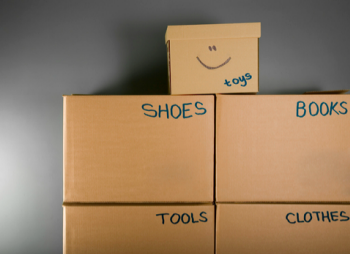 Integers
Forkortes ofte som "int"

Heltall

Kan være positiv eller negativ
For eksempel:
mitt_tall = -45
ditt_tall = 8
i = -9836
lagerbeholdning = 538
Floating point
Forkortes ofte som "float"

Desimaltall/flyttall

Kan være positiv eller negativ

Bruk . og ikke ,
For eksempel: 
mitt_tall = -3.14
ditt_tall = 7.2349
f = -239247.2
rekordtid = 3.9475
String
Forkortes ofte som "str"

Strenger/tekst

Kan være bokstaver, tall, eller spesialtegn

Husk å bruke '   ' eller "   " eller """   """
For eksempel: 
bokstav = "k"
tegn = "!"
setning = "Hei " + brukernavn
sporsmaal = "Er du 18 år gammel?"
tekst = "sWo32)"#"
[Speaker Notes: Prøv å unngå øæå i variabelnavn, dette gjelder også filnavn]
Boolean
Forkortes ofte som "bool"

ENTEN True ELLER False

Tenk på det som en lysbryter

Vanlig å glemme! Viktig å huske!
Spørsmål?
Ikke vær redd for å spørre, det finnes ingen dumme spørsmål! 
Tilordning av verdier
x = 4
y = 7

x = y
y = x

print(x, y)
Vi oppretter en variabel kalt x med verdien 4
Vi oppretter en variabel kalt y med verdien 7

Vi setter x til å være lik y, slik at den bytter verdi fra 4 til 7, x er nå lik 7 (!!!)
Vi setter y til å være lik x, slik at den bytter verdi fra 7 til 7, y er nå lik 7

Vi printer x og y og får: 7 7
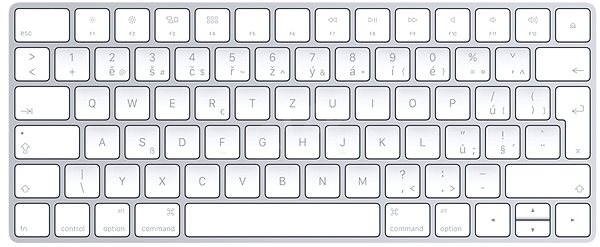 Input
brukernavn = input()

print("Hva er brukernavnet ditt?")
brukernavn = input()

brukernavn = input("Hva er brukernavnet ditt?")

Husk å bruke '   ' eller "   " eller """   """

Hva skjer hvis brukeren skriver inn et heltall eller et desimaltall?
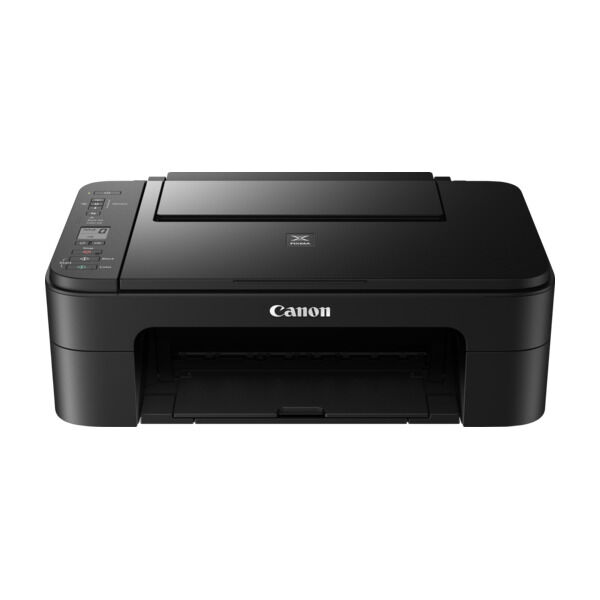 Output/Printing
print("Hei", navn, "og velkommen!")

print("Heltallet ditt er", ditt_heltall")

print("Desimaltallet ditt er", ditt_desimaltall")
print("Hei og velkommen!")

print("Heltallet mitt er ", 2)

print("Desimaltallet mitt er", 3.14)


Husk å bruke '   ' eller "   " eller """   """
Spørsmål?
Ikke vær redd for å spørre, det finnes ingen dumme spørsmål! 
Konkatenering av strenger
Man kan bruke + eller komma for å sette sammen strenger og variabler





Komma vil føre til at det blir et mellomrom mellom strengene/variablene

Pluss vil føre til at det ikke blir et mellomrom mellom strengene/variablene

Hvis du bruker sistnevnte burde du legge til et mellomrom selv for lesbarhet
Aritmetiske operasjoner
Brukes på integers eller floats
Resulterer i en integer eller en float

Består av følgende:
Addisjon (+)
Subtraksjon (-)
Multiplikasjon (*)
Divisjon (/)
Potens (**)
Heltallsdivisjon (//)
[Speaker Notes: Ikke noe skummelt, det er bare en betegnelse for pluss minus gange dele slik at man slipper å si pluss minus gange dele]
Aritmetiske operasjoner - rekkefølge
Parentesene løses først
For eksempel: 4 * (7 + 3) blir 40

Multiplikasjon og divisjon løses etter det
For eksempel: 6 + 2 * 5 blir 16

Addisjon og subtraksjon løses etter det
For eksempel: 20 – 10 / 5 blir 18
Spørsmål?
Ikke vær redd for å spørre, det finnes ingen dumme spørsmål! 
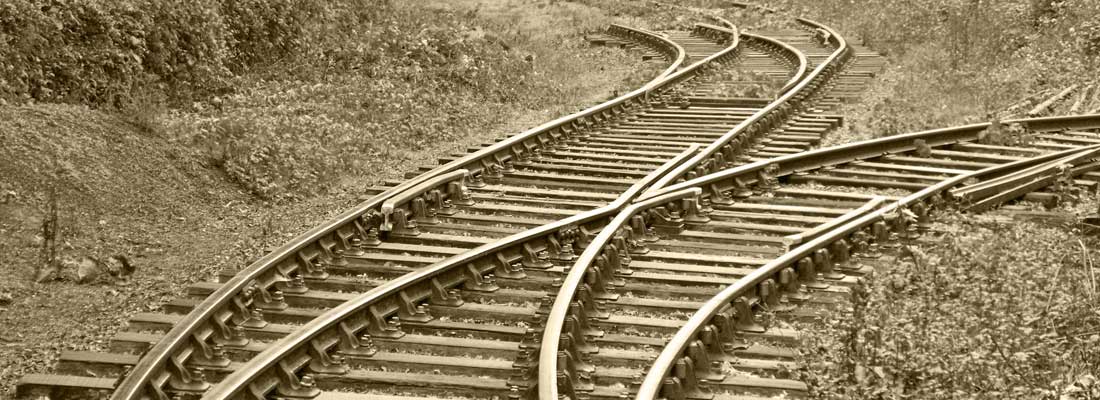 If, elif, og else
Hvis, eller hvis, og ellers
Utgjør til sammen det vi kaller if-setninger

Brukes når man skal vil kjøre forskjellige kodelinjer/kodeblokker basert på noe
F.eks. hvis brukeren er en student printes det ut oppgaver, eller hvis brukeren er en lærer printes det ut løsningsforslag

Kan sammenlignes med et veikryss eller togskinner som går i ulike retninger
Retningen du velger bestemmer hva du kan gjøre, for eksempel…
Hvis du velger å gå i retning av Universitetet i Oslo kan du studere men ikke dra på konsert
Hvis du velger å gå i retning av Oslo Spektrum kan du dra på konsert men ikke studere
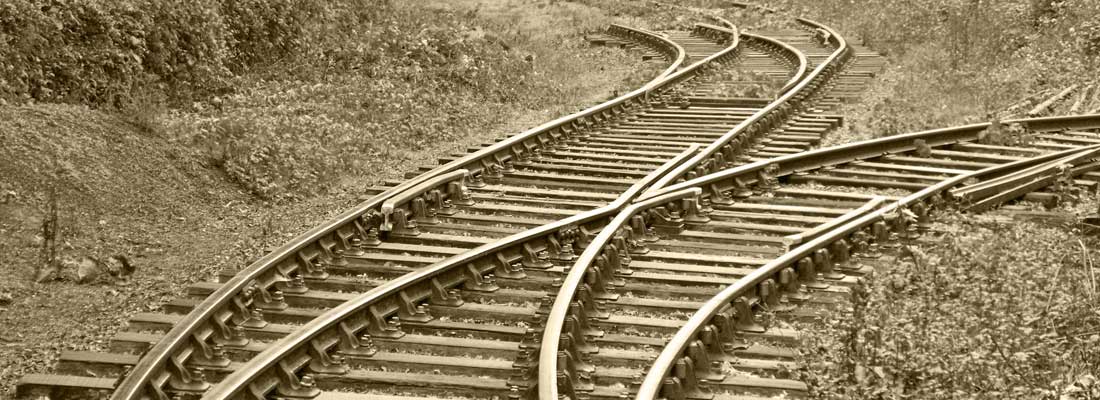 If, elif, og else
Hva blir printet ut?

Du er veldig glad i katter!

Hvorfor?

Fordi 3 < 3 er ikke sant
Altså 3 er ikke mindre enn 3

Men 3 <= 3 er sant
Altså 3 er mindre enn eller lik 3
antall_katter = 3

if antall_katter < 1:
print("Liker du ikke katter?")
elif antall_katter < 3:
print("Du er glad i katter :)")
elif antall_katter < 5:
print("Du er veldig glad i katter!")
else:
print("Du har kanskje litt vel mange katter?")
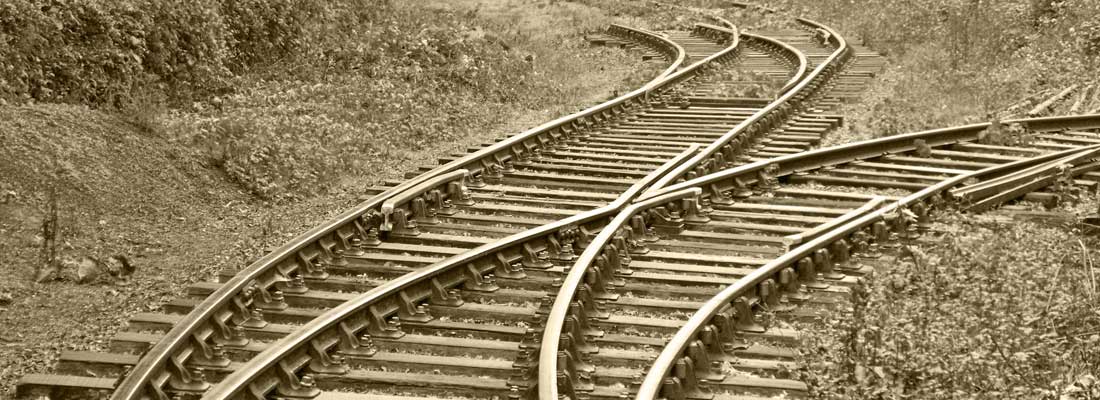 If, elif, og else
Hva er forskjellen mellom disse to programmene?

I det øverste programmet får brukeren både beskjed om at de er myndig og at de ikke er det. 

Det gir kanskje mening for deg som skriver programmet men ikke for brukeren som ikke nødvendigvis kan programmere. 

Når en if/elif-setning evalueres til sann og innholdet blir utført til vil Python automatisk hoppe over resten av elif/else-setningene
if alder < 18:
print(«Du er myndig!»)
print(«Du er ikke myndig!»)




if alder < 18:
print(«Du er myndig!»)
else:
print(«Du er ikke myndig!»)
Spørsmål?
Ikke vær redd for å spørre, det finnes ingen dumme spørsmål! 
Relasjonelle operasjoner
Brukes på integers (heltall) og floats (desimaltall)
Resulterer i en boolean

Består av følgende: 
Er lik (==)
Er ikke lik (!=)
Mindre enn (<)
Mindre enn eller lik (<=)
Større enn (>)
Større enn eller lik (>=)
[Speaker Notes: Ikke noe skummelt, det er bare en betegnelse for mindre enn, større enn, er lik, osv. slik at man slipper å si mindre enn, større enn, er lik, osv.]
Relasjonelle operasjoner - rekkefølge
Rekkefølgen går fra venstre til høyre

x < y < z skal tolkes som x < y and y < z
Spørsmål?
Ikke vær redd for å spørre, det finnes ingen dumme spørsmål! 
Logiske operasjoner
Brukes på booleans
Resulterer i en boolean

Består av følgende: 
negasjon (not) som betyr "ikke"
konjunksjon (and) som betyr "både og"
disjunksjon (or) som betyr "enten eller"
[Speaker Notes: Legg merke til forskjellen mellom «både og» versus «enten eller»]
Logiske operasjoner - not
La oss si at vi har en boolean variabel som heter min_bool

Hvis vi setter True som verdien til min_bool vil not min_bool bli False

Hvis vi setter False som verdien til min_bool vil not min_bool bli True
Logiske operasjoner - and
La oss si at vi har en boolean variabel kalt x og en boolean variabel kalt y

Hvis både x og y har verdien True, så vil verdien av x and y også bli True

I alle andre tilfeller vil x and y bli False
Logiske operasjoner - or
La oss si at vi har en boolean variabel kalt x og en boolean variabel kalt y

Hvis både x og y har verdien False, så vil verdien av x or y også bli False

I alle andre tilfeller vil x or y bli True
Logiske operasjoner - rekkefølge
Du skal alltid løse not først
For eksempel: not True or True blir altså False

Deretter skal du løse and
For eksempel: True and False or True blir altså False

Til slutt skal du løse or
For eksempel: not False or False blir altså True
Spørsmål?
Ikke vær redd for å spørre, det finnes ingen dumme spørsmål! 
Hva om jeg vil ha "   " i strengen?
print(' "En setning som trenger anførselstegn" ')

print(""" "En setning som trenger anførselstegn" """)

print(" \"En setning som trenger anførselstegn\" ")

Alle alternativer fører til samme output:
 "En setning som trenger anførselstegn"
Kommentarer
#En kort kommentar på en linje

""" En lang kommentar som inneholder massevis av informasjon og som går over flere linjer og tar litt mer plass """

Tenk litt på hvordan man kan vite hva som er en kommentar og hva som er en streng

Gjør om kodelinjer eller kodeblokker til kommentarer for å teste dem ut uten å slette dem